1A Finn oppdraget!
[Speaker Notes: Lenke til Escape Rommet her: https://docs.google.com/presentation/d/1f6kXGXK-CLIoIgW4f9buBG6j7Qavu-elm6UXxV4GhBk/preview#slide=id.gae0c384b94_0_4]
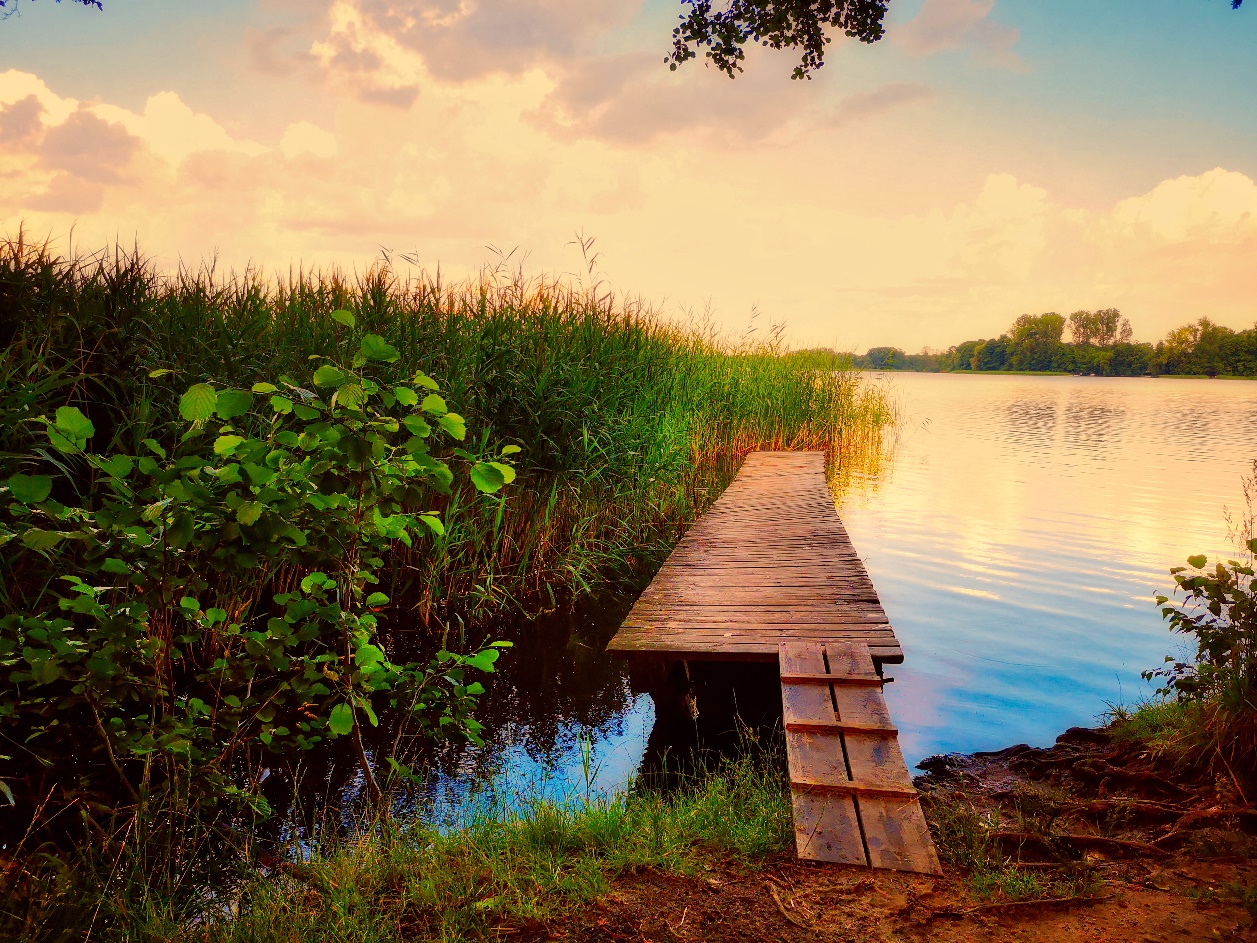 Økt 1 Oppdrag og bærekraftig utvikling
1B Oppdraget
Dere skal hjelpe til med å forbedre badeplassene i kommunen, og får et budsjett på 50 000 kr som skal brukes til å designe den beste badeplassen. 
Kommunen har ett krav for badeplassen: Den skal være bærekraftig.
Dere skal lage en kort film av badeplassen i dag der dere foreslår endringer for å gjøre badeplassen til den beste utfra innbyggernes (dere) mening og kommunens krav. Filmen med det beste forslaget vil bli nominert av klassen og vinne en Oscar.
Bærekraftig badeplass
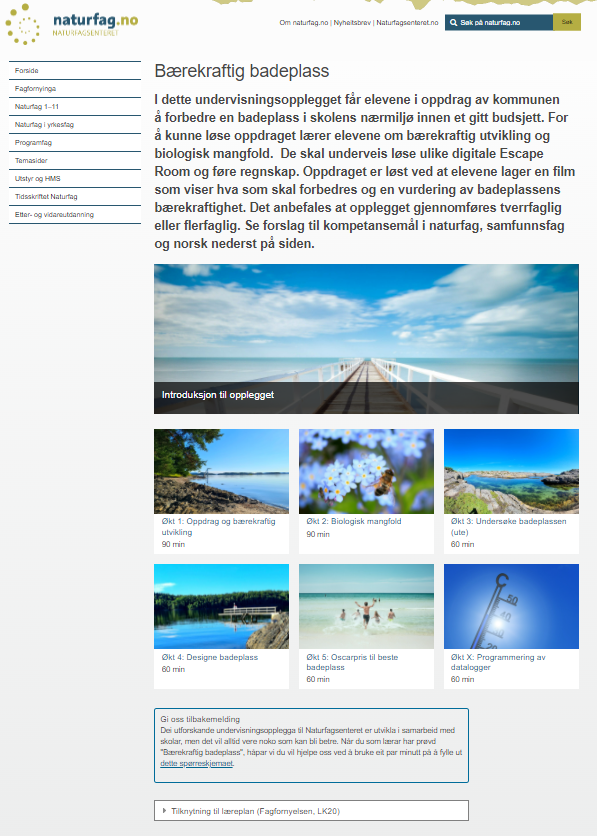 Seks økter
Oppdrag
Film
Undersøkelse av badeplassen
Escape Room med premier
Pengebeløpene i dette opplegget er ikke realistiske, men symbolske. De skal vise at det er mange hensyn å ta når en skal gjøre inngrep/endringer i naturen.
Hva mener du kjennetegner en god badeplass?
Gå inn på menti.com og skriv stikkord på hva du mener kjennetegner en god badeplass.
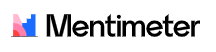 1C Hva betyr det at badeplassen skal være bærekraftig?
Begrepet bærekraftig utvikling ble først brukt i rapporten Vår felles framtid fra 1987, utgitt av Verdenskommisjonen for miljø og utvikling ledet av Norges tidligere statsminister Gro Harlem Brundtland. 

Bærekraftig utvikling er en utvikling som 
imøtekommer dagens behov uten å ødelegge 
mulighetene for at kommende generasjoner skal 
få dekket sine behov.
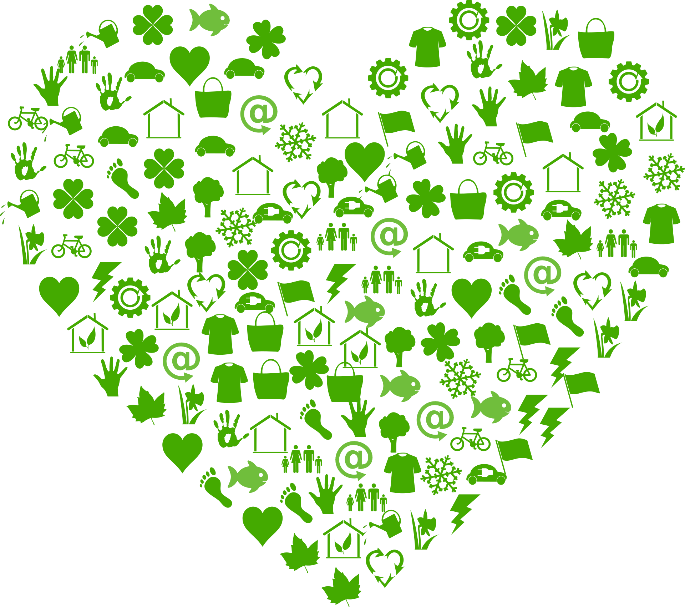 1C Hva betyr det at badeplassen skal være bærekraftig?
Dette var jo fine ord men hvordan skal få til å gjøre badeplassen bærekraftig?
Vi skal nå gjøre en øvelse for å forstå  hva man må vurdere om noe skal være bærekraftig.
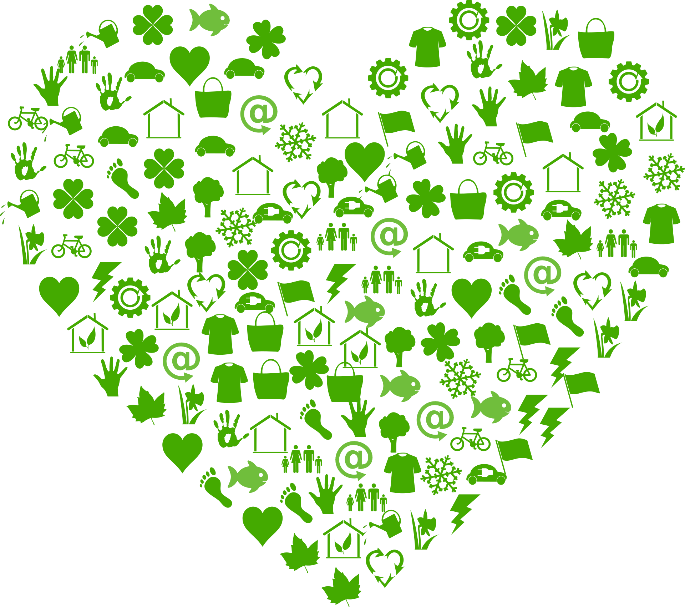 På neste bilde vil dere få se en tegneserie i  tre sekunder.
Oppgaven er å danne seg et bilde av hva dere tror tegneserien handler om.
Er dere klare?
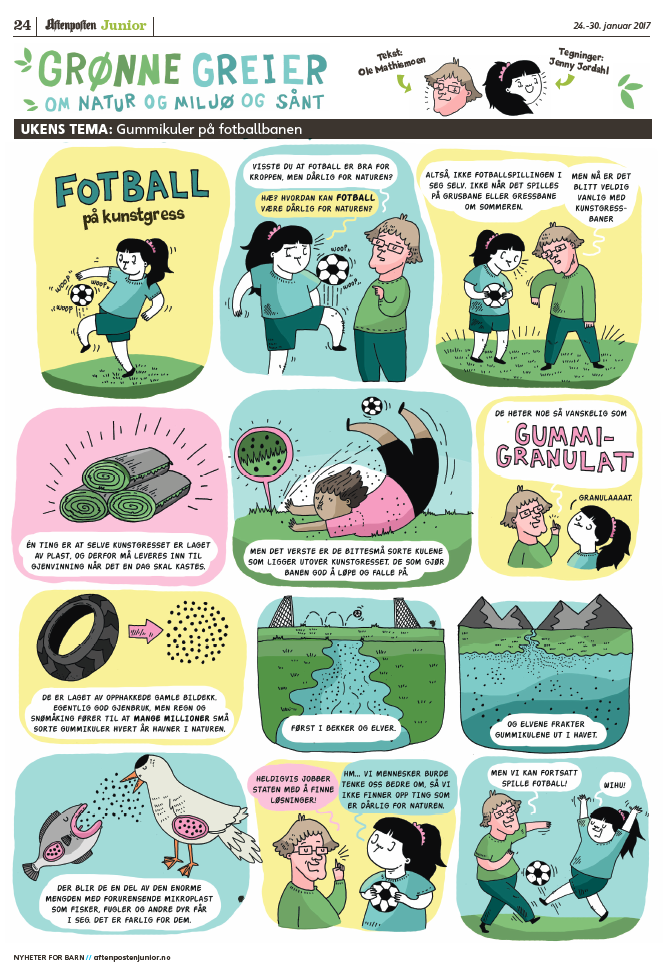 Del med sidemannen
Hva tror DU tegneserien handler om?
Argumenter for og i mot bruk av gummikuler i kunstgressbaner
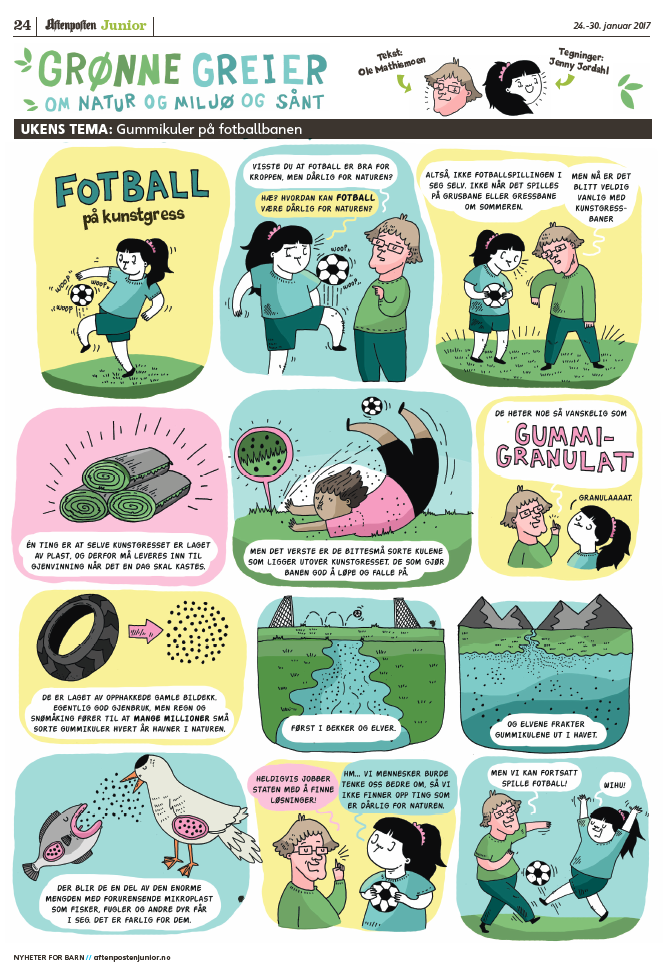 Les tegneserien og finn argumenter for og i mot bruk av gummikuler i kunstgressbaner. 
NB: Noter kun argumenter dere finner i tegneserien!
Men er gummikuler i kunstgressbaner bærekraftig? Hva vi må vurdere om noe skal være bærekraftig?
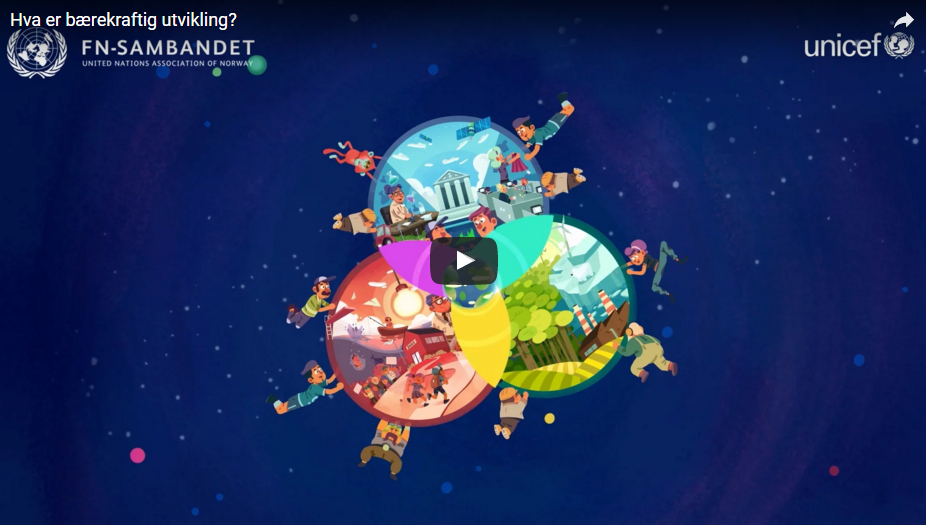 I filmen nevner de tre dimensjoner – hvilke?
For å vurdere om gummikuler i kunstgressbaner bærekraftig 
må vi vurdere argumenter for- og imot innen 3 dimensjoner
Sosiale forhold: 
Hvilken verdi har det for oss mennesker? For eksempel for helse og velvære.
Miljø: 
Hvordan påvirker det miljøet og naturen?
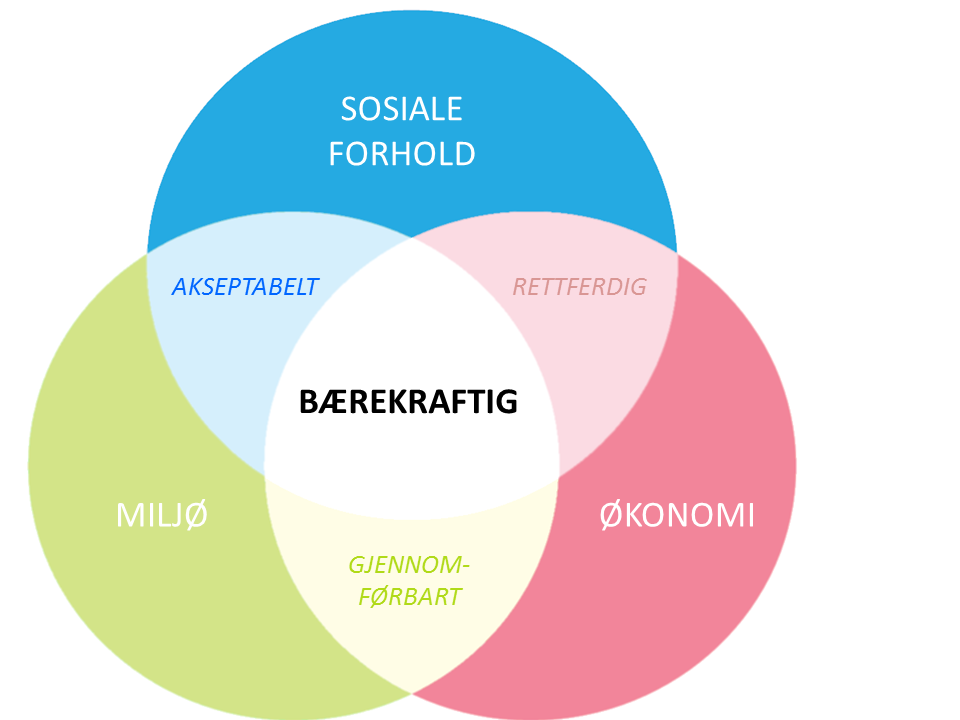 Økonomi: 
Hva koster det? Hvem tjener på det?
Plasser argumentene for og i mot bruk av gummikuler i kunstgressbanerinnen de tre dimensjonene
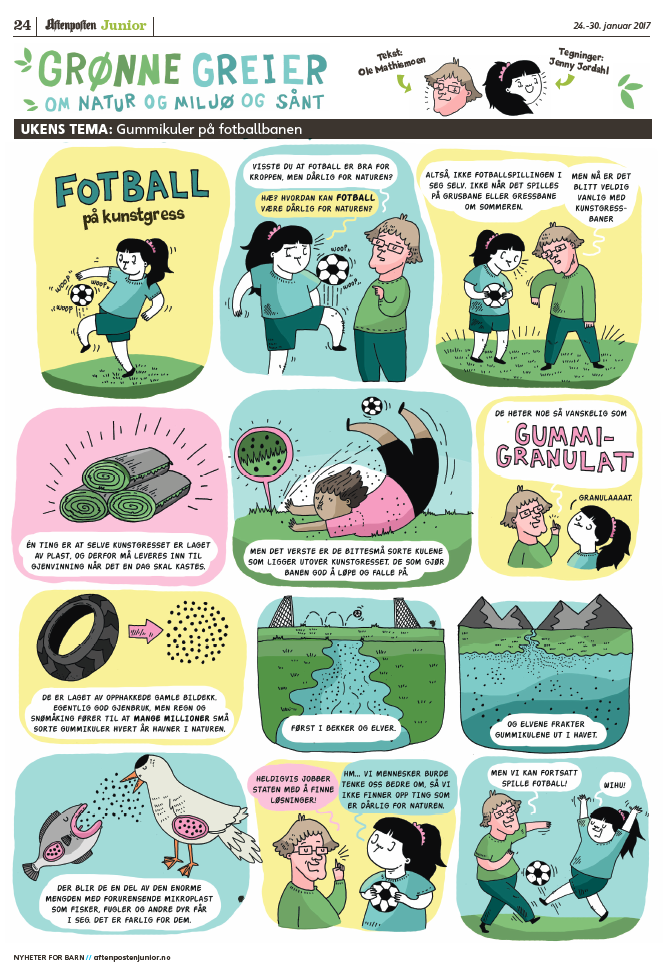 Mener dere gummikuler i kunstgressbaner bærekraftig ? Hvorfor/hvorfor ikke?
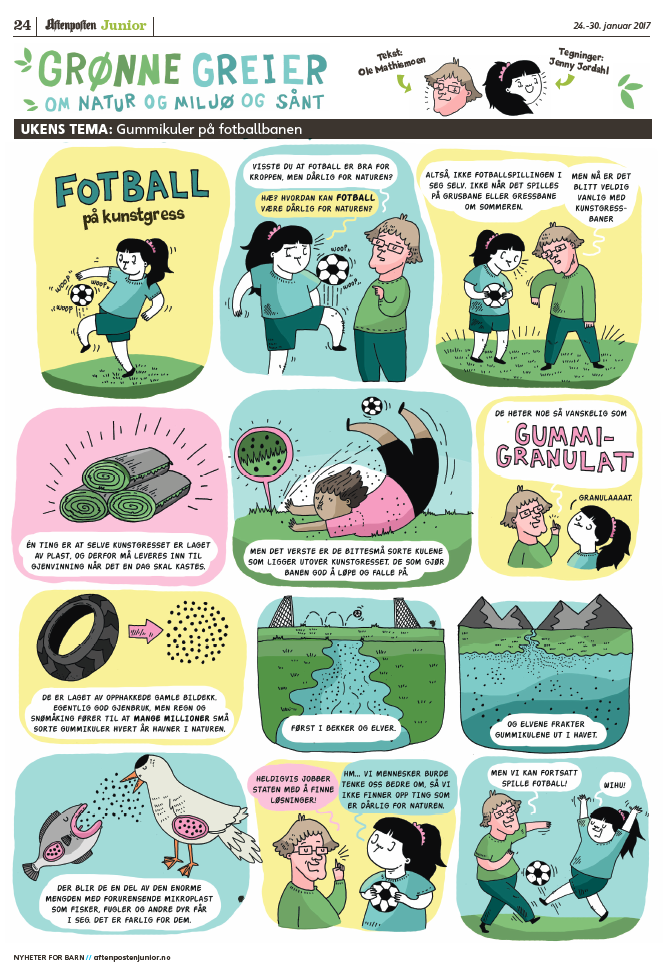 Oppsummering: Bærekraftig utvikling – har ikke en fasit, men er en reflektert vurdering
I tillegg kan man innen problemstillinger innen bærekraftig utvikling finne perspektiver som er både negative/mot og positive/for.
For at noe skal være bærekraftig, må vi balansere økonomisk vekst med hensyn til miljø og sosiale forhold.
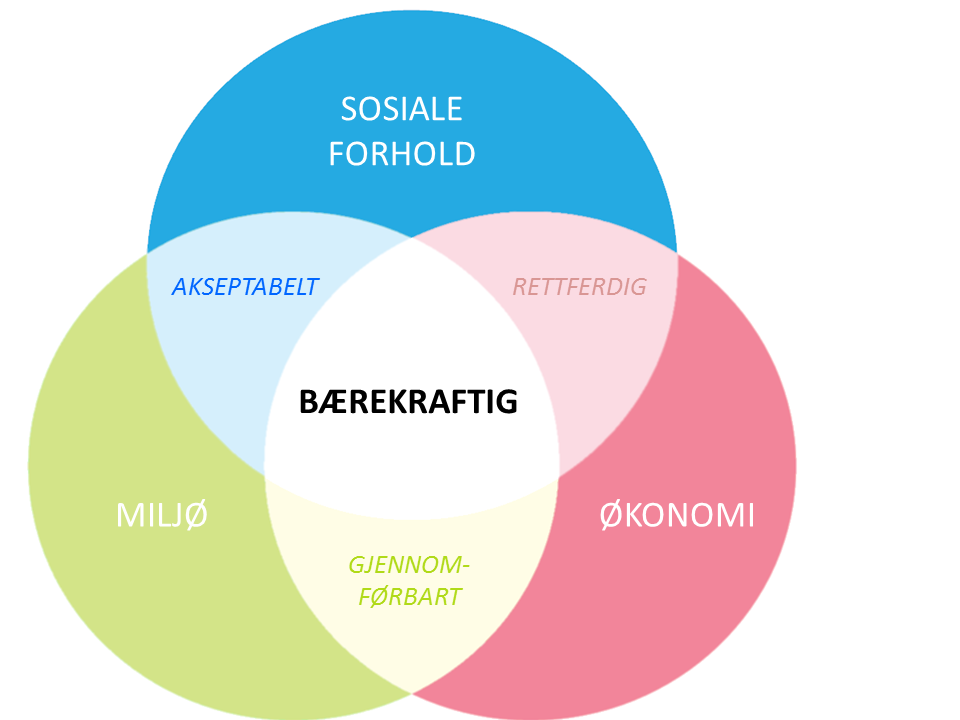 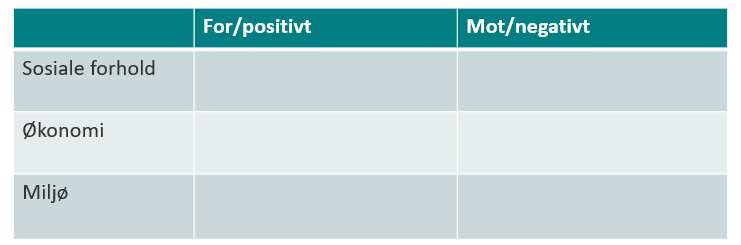 1D Design en bærekraftig badeplass
Dere kan nå velge mellom ulike ting for å forbedre badeplassen deres.
Budsjettet deres er på 50 000 kr, men husk det kan komme flere utgifter.
Hver ting må vurderes ut fra hensyn til miljøet, sosiale forhold og økonomien (bruk tabellen).
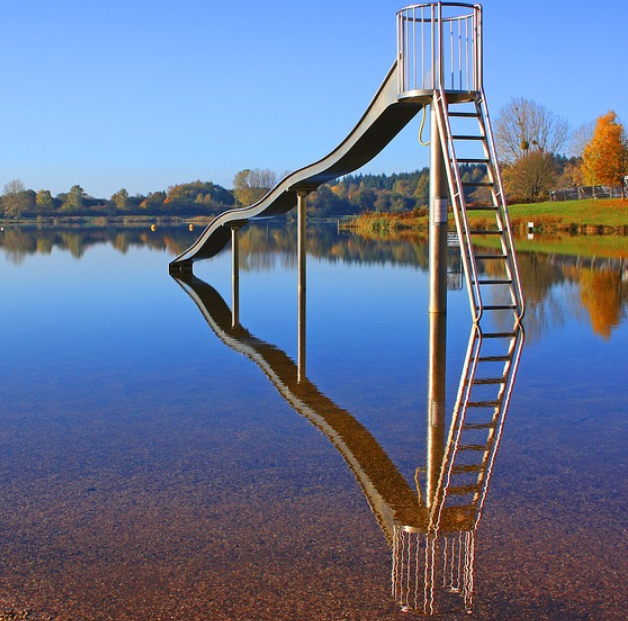 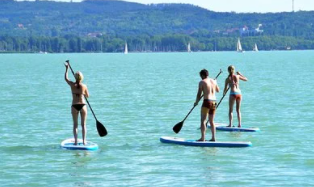 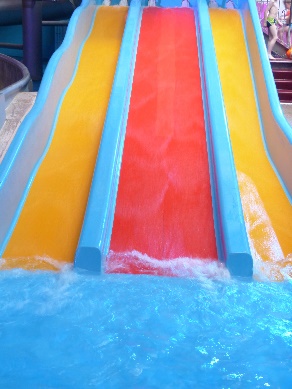 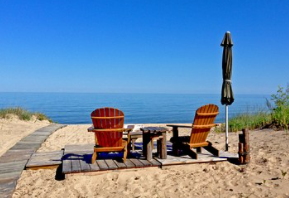 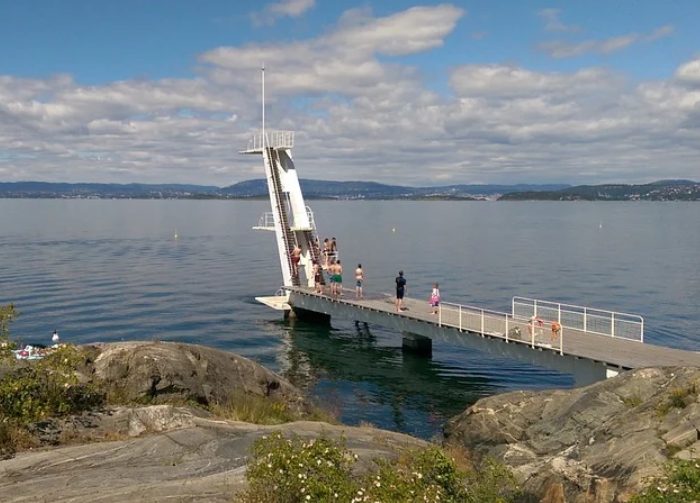 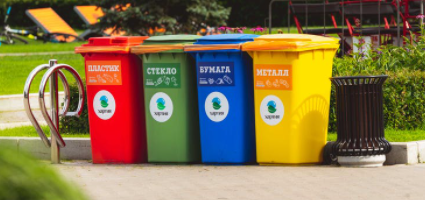 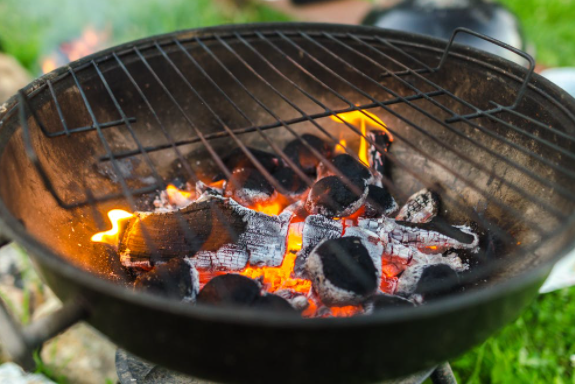 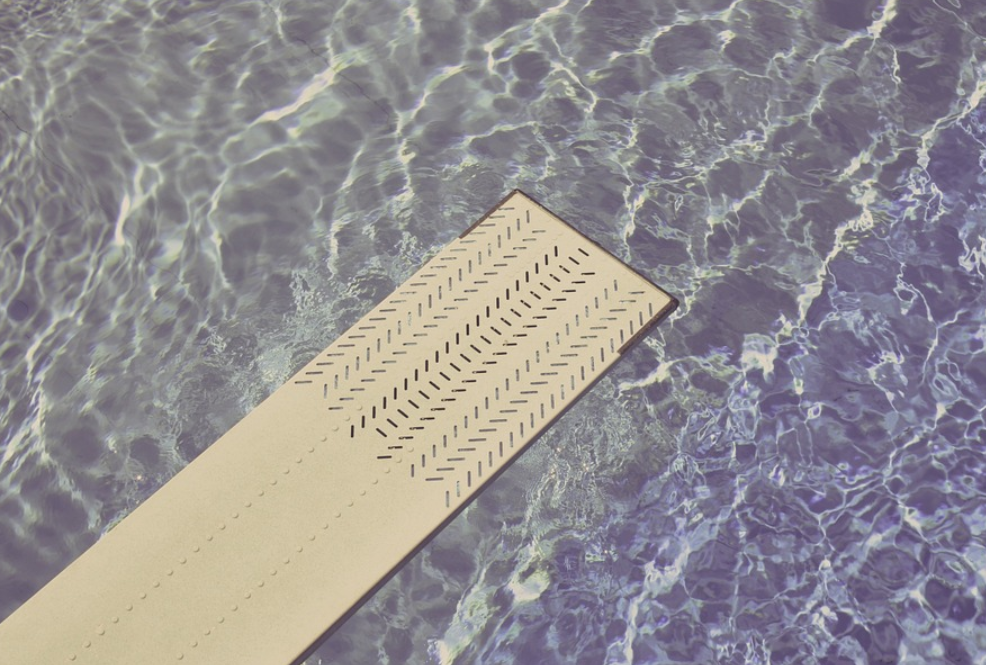 1E Oppsummering
Dere har fått i oppdrag å hjelpe til å forbedre badeplassene i kommunen. Dere får et budsjett på 50 000 kr som skal brukes til å designe den beste og mest bærekraftige badeplassen.

Hvilke ting har dere valgt? 

Neste økt handler om biologisk mangfold.